ФГБОУ ВО Ивановская ГСХА
Факультет ветеринарной медицины и биотехнологии	в животноводстве
Направления подготовки
19.03.03 Продукты питания животного происхождения
36.03.01 Ветеринарно-санитарная экспертиза
36.05.01 Зоотехния

36.05.01 Ветеринария
Срок обучения
Продукты питания животного происхождения
Бакалавриат:
очная форма обучения – 4 года;
заочная форма обучения – 5 лет.
Ветеринарно-санитарная экспертиза
Бакалавриат:
очная форма обучения – 4 года;
заочная форма обучения – 5 лет.
Зоотехния
Бакалавриат:
очная форма обучения – 4 года;
заочная форма обучения – 5 лет.
Магистратура:
-	очная форма обучения – 2 года;
- заочная форма обучения – 3 года. 
Ветеринария
Специалитет:
очная форма обучения – 5 лет;
заочная форма обучения – 5 лет.
Направление подготовки «Продукты питания животного происхождения»
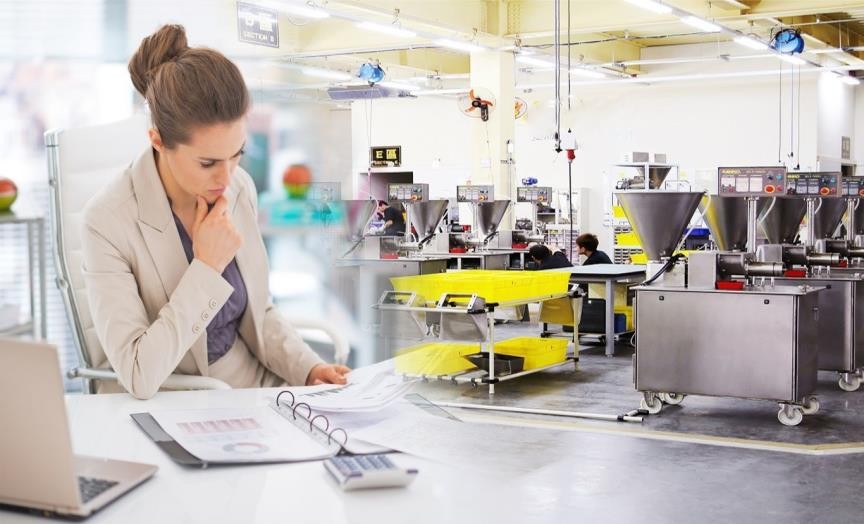 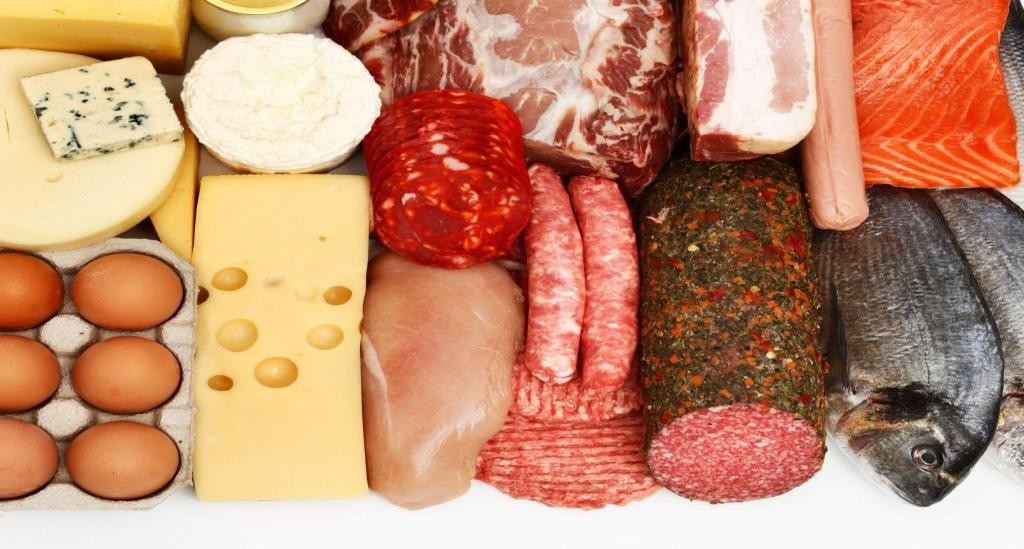 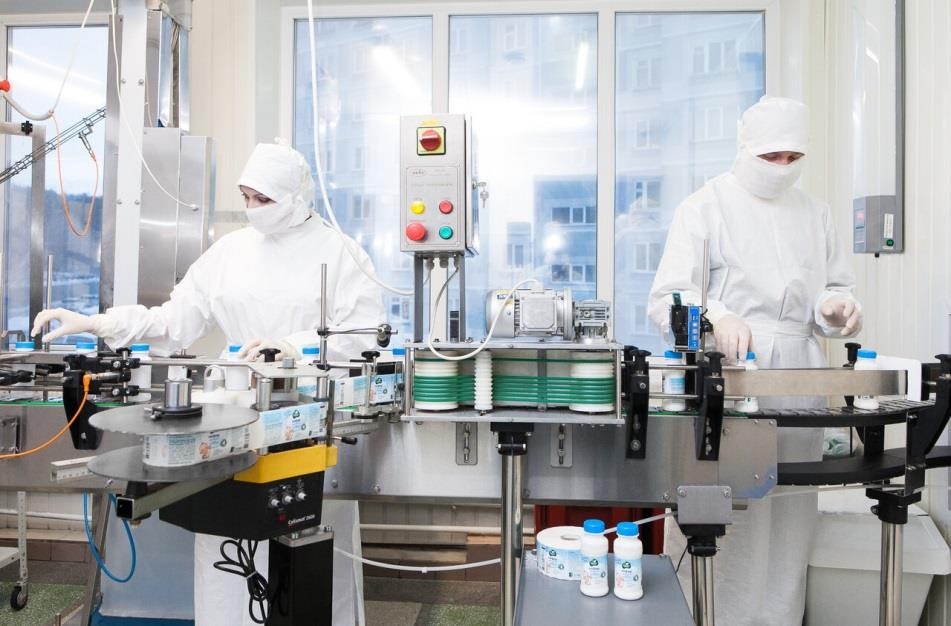 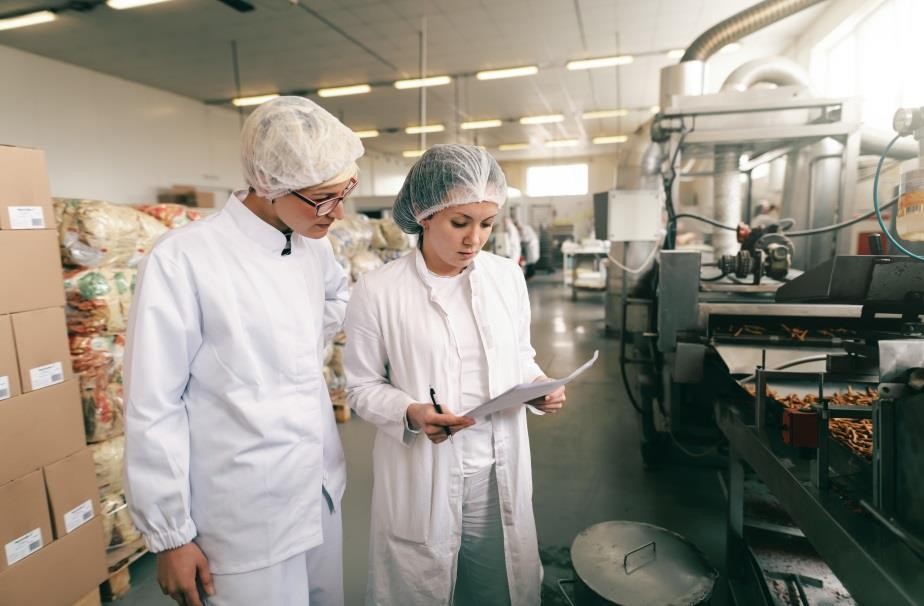 Направление подготовки «Ветеринарно- санитарная экспертиза»
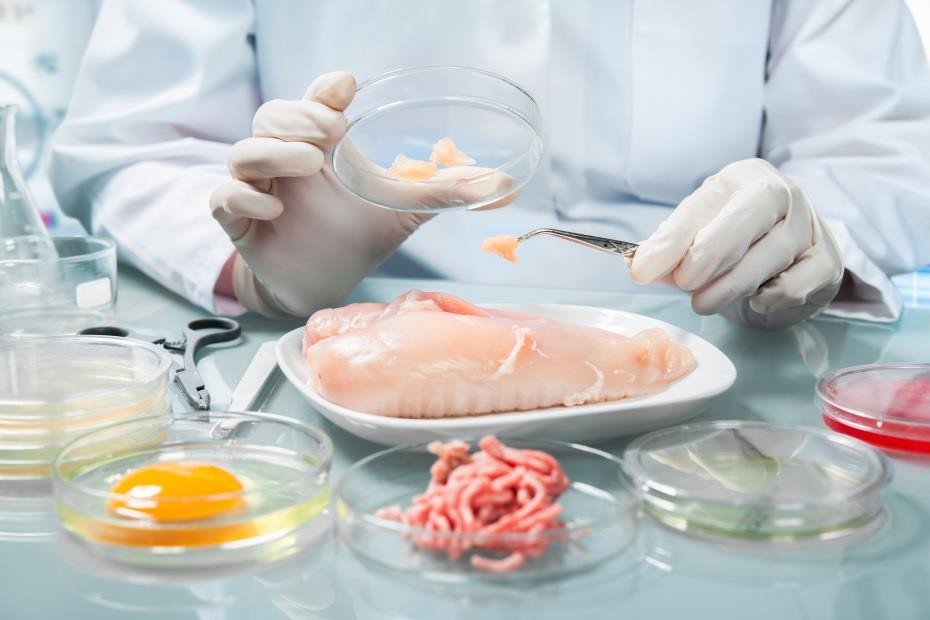 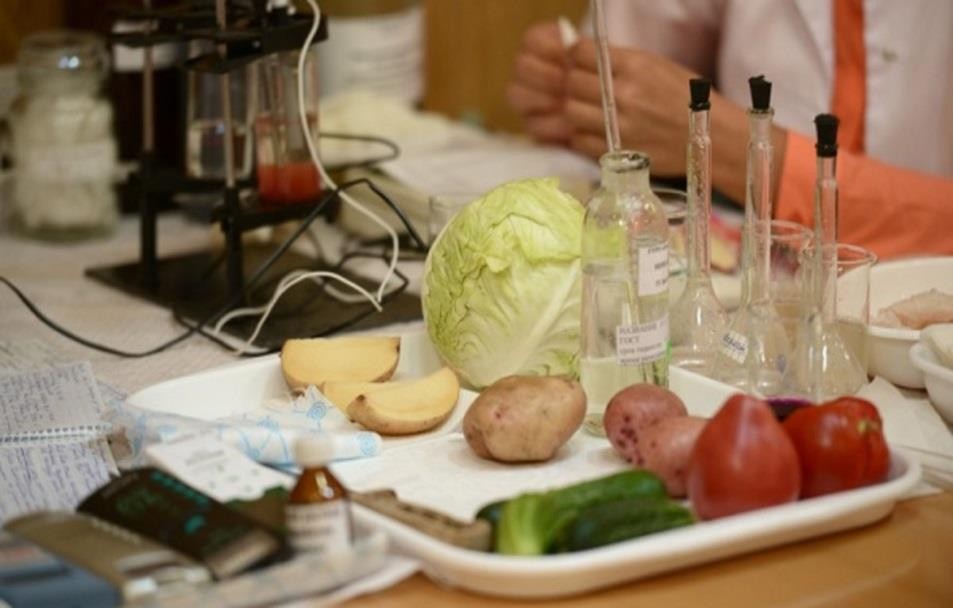 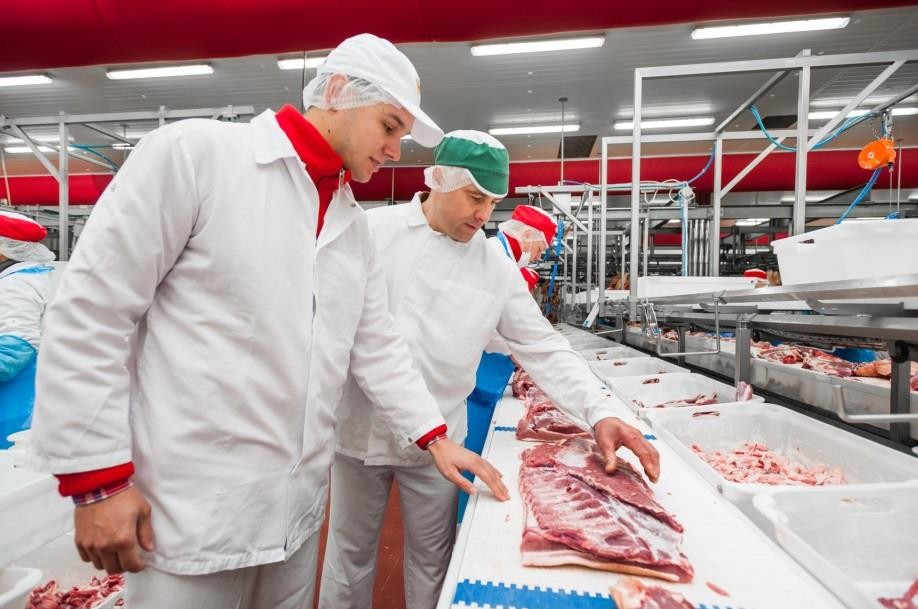 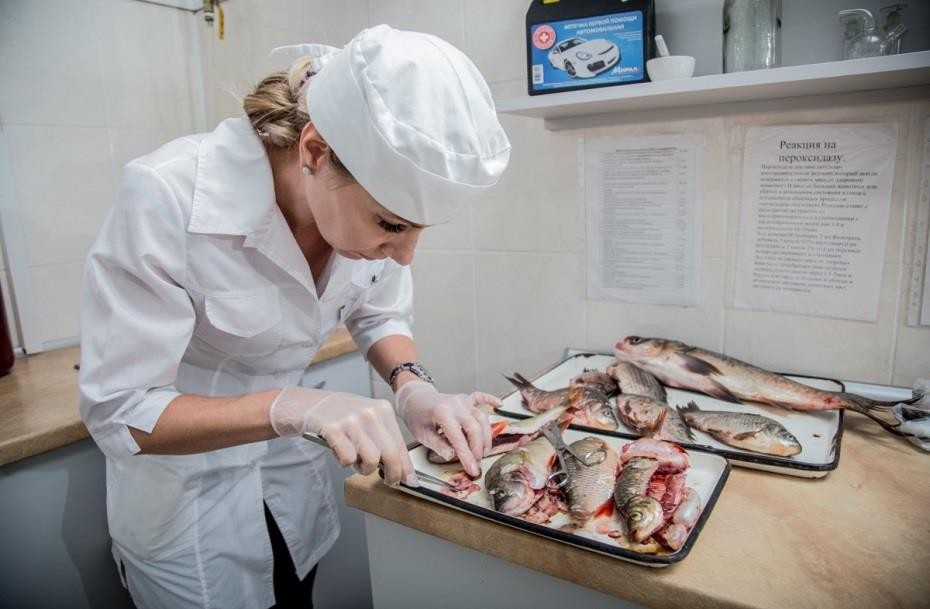 Направление подготовки «Зоотехния»
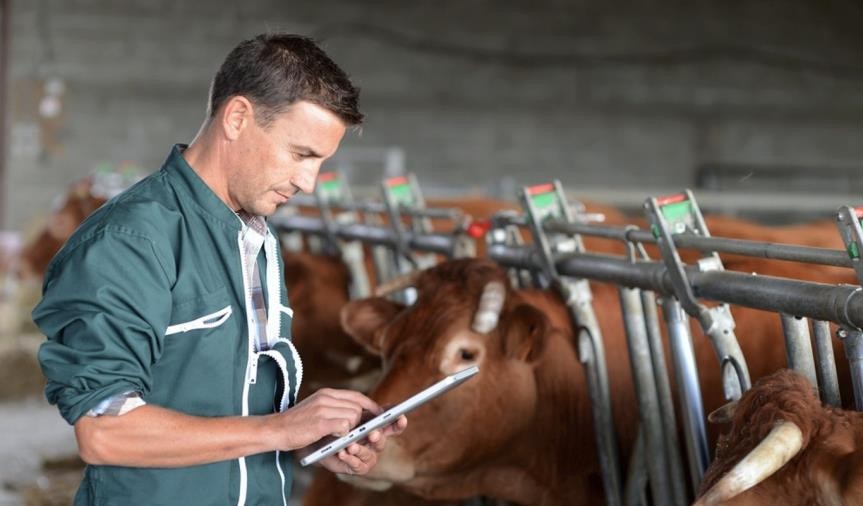 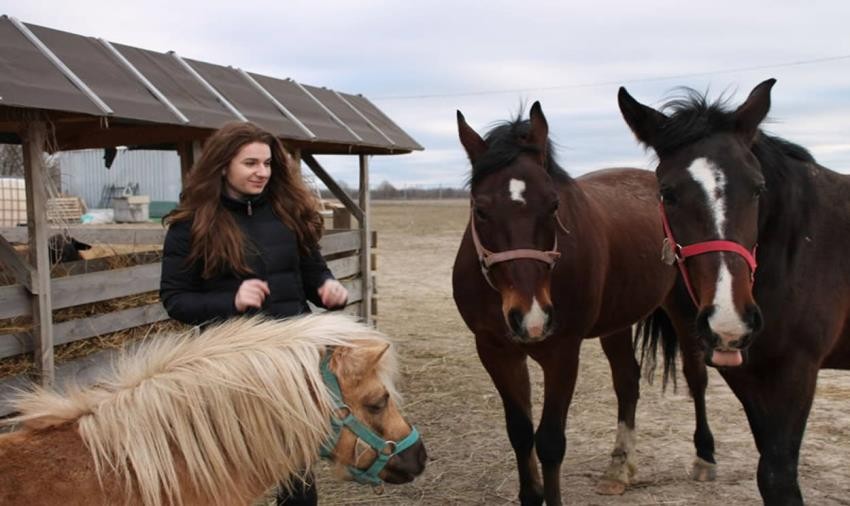 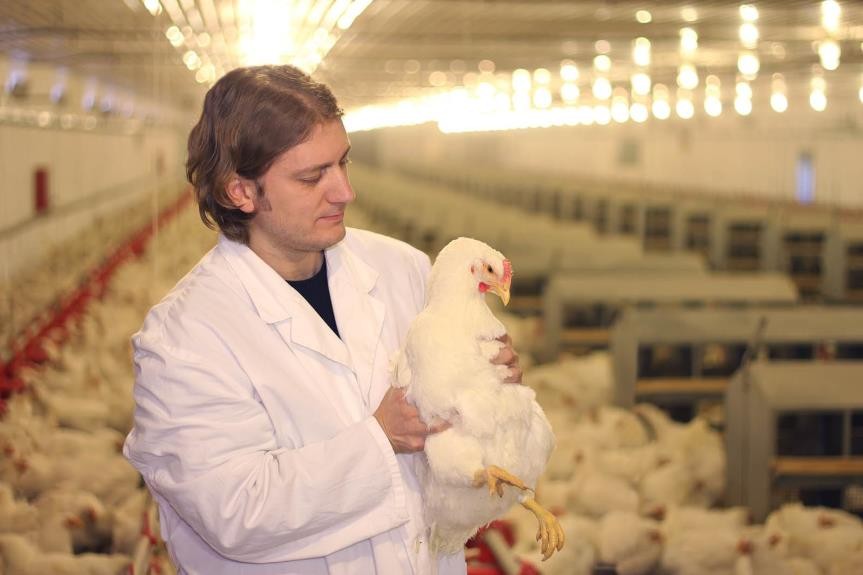 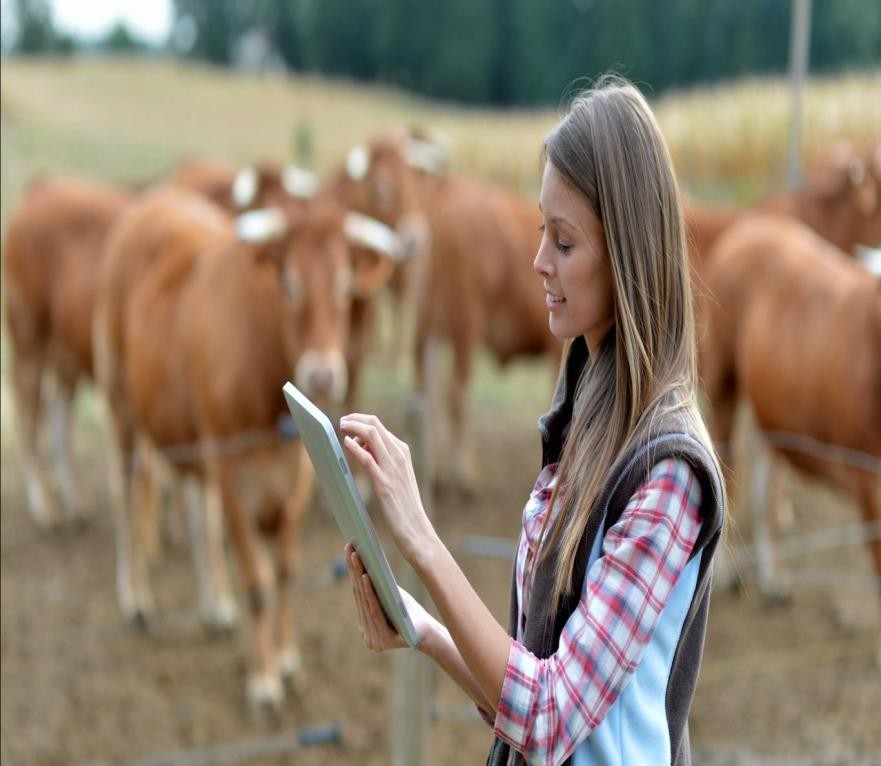 Направление подготовки «Ветеринария»
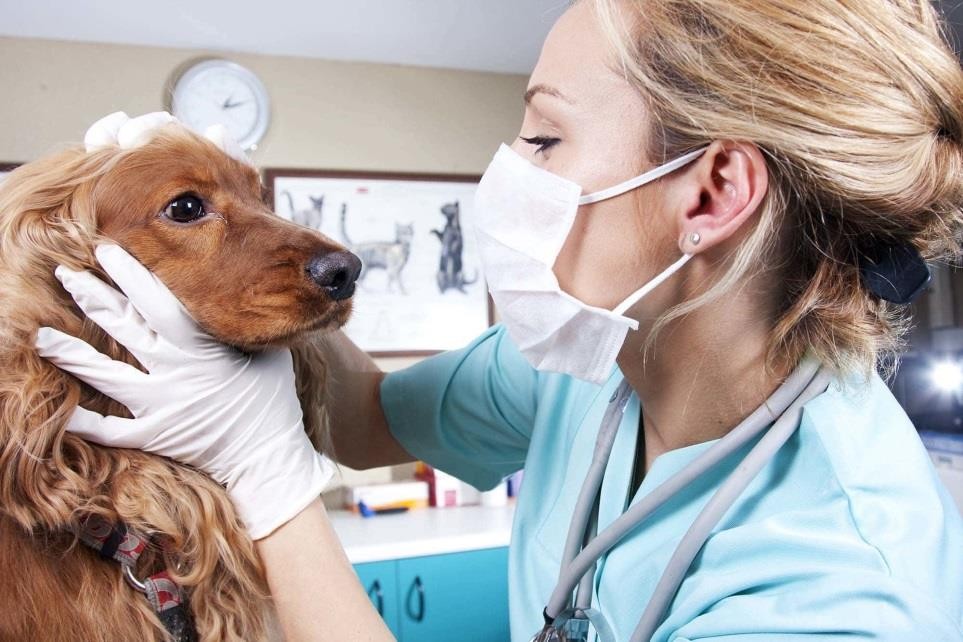 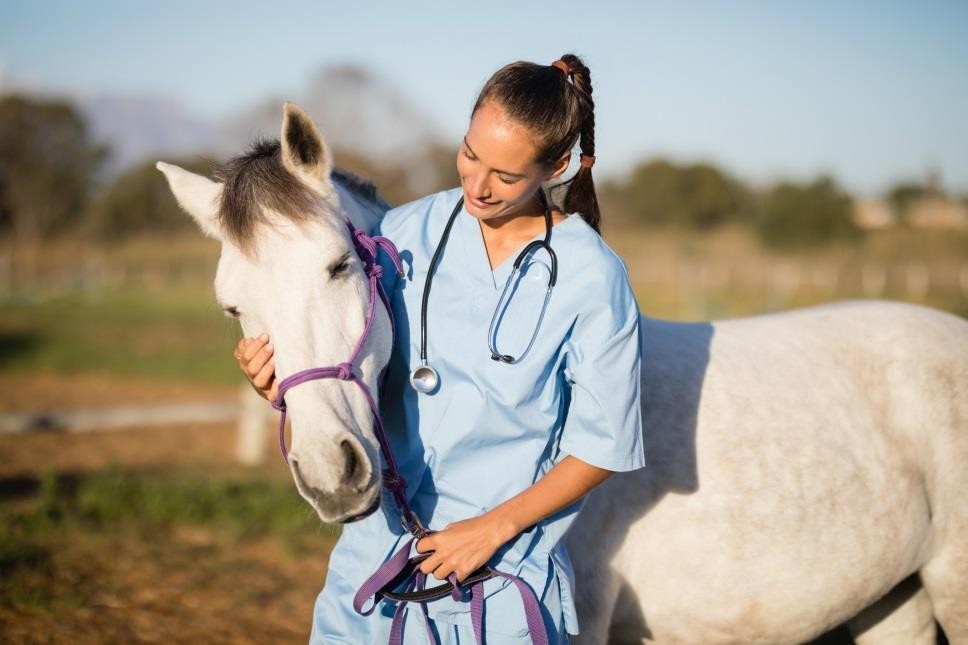 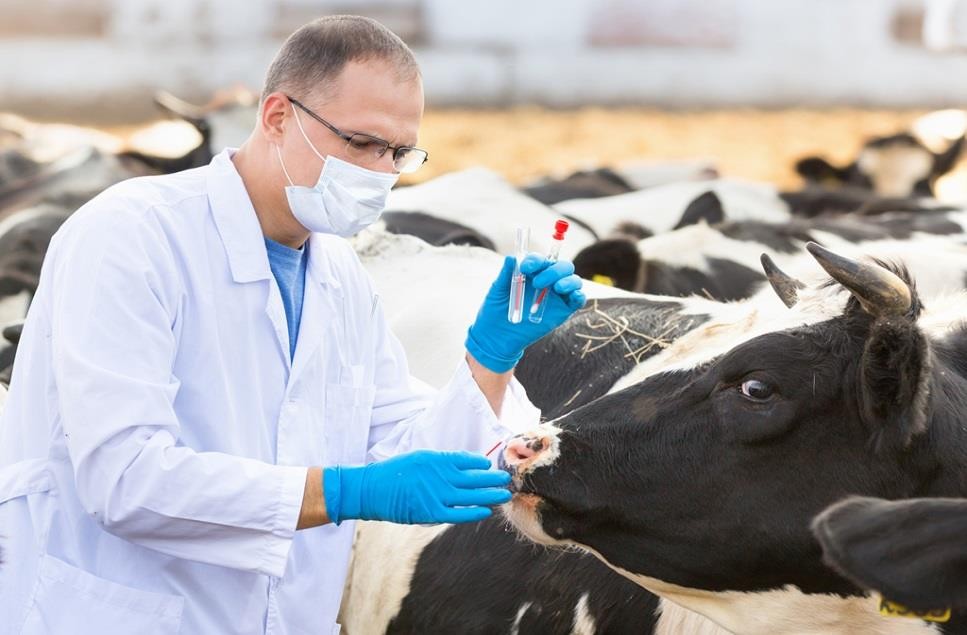 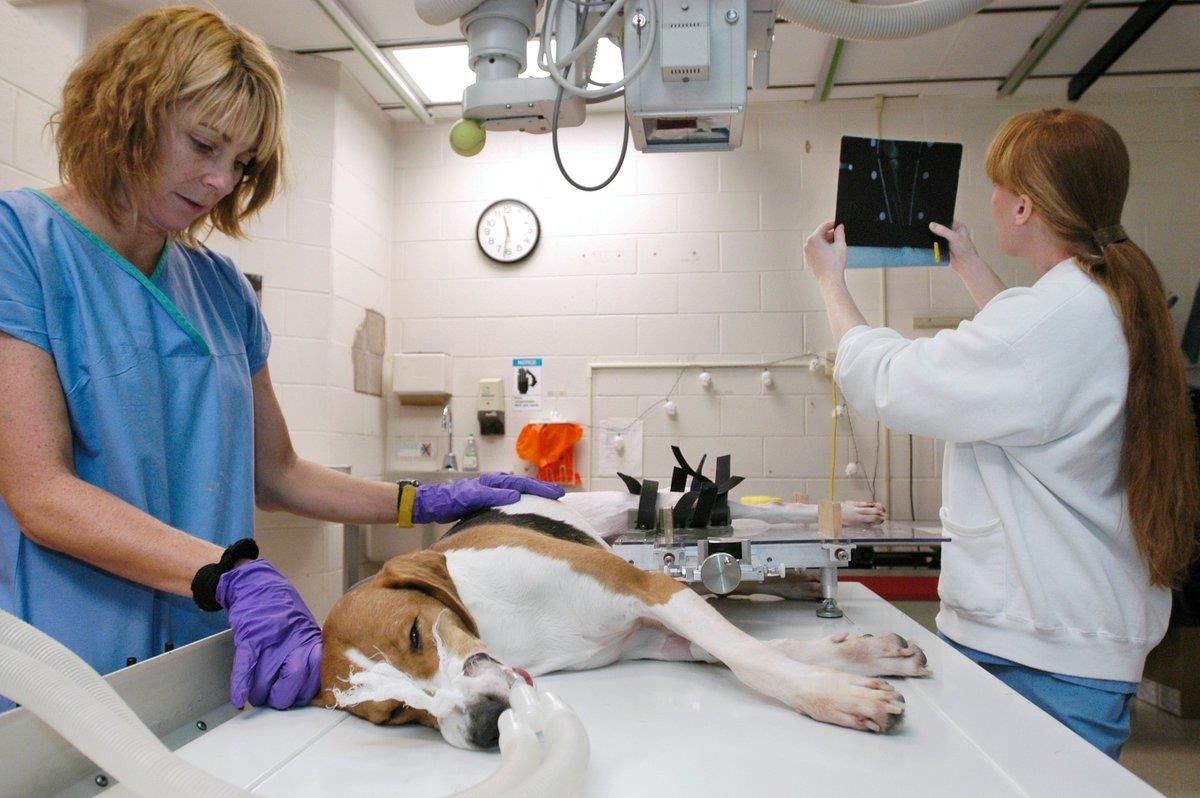 Кем могут работать выпускники академии

–технолог пищевого производства;
–ветеринарный врач;
–зоотехник;
–ветеринарно-санитарный эксперт;
–инспектор	по ветеринарной санитарии
Наши контакты
тел. 8(4932)30-08-86,
e-mail zoovet@ivgsha.ru

г. Иваново, ул. Советская, д. 45